Catching up with the West 
Democratic transition and the Europeanization process
“The return to Europe”
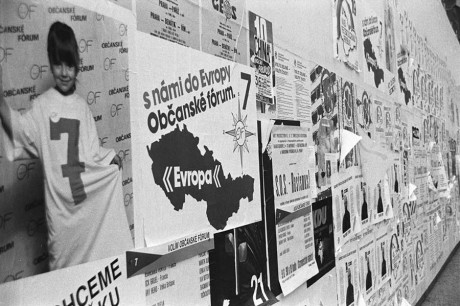 1990, first free elections in Czechoslovakia

“With us to Europe” 
campaign slogan
Civic Forum
Two parallel processes
democratization 
communist regime -> democracy, rule of law
marketization 
command economy -> free market, liberal capitalism(privatization, restitutions)
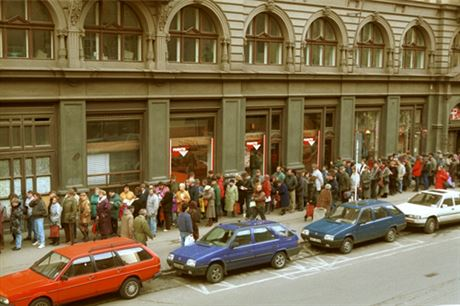 Transition to democracy (Kopecky, Mudde 2000)
Transition = the interval between the dissolution of the old regime and the installation of a new regime
When is it over? Agreement on democratic rules reached (e.g. new constitution, free elections)

“voluntarily behaving actors defining and struggling over the rules in a series of events seemingly unbound by structures”
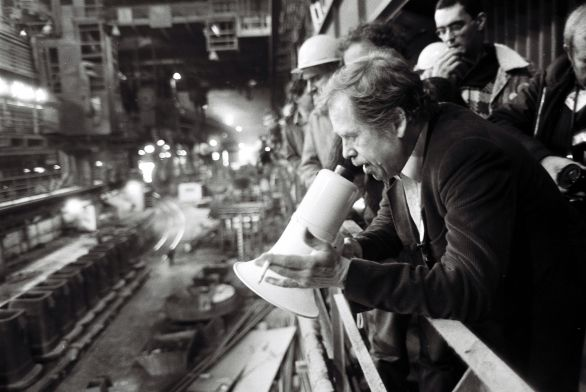 Next step: democratic consolidation
democratic consolidation is transforming the democratic rules into regular, acceptable and predictable patterns (institutional structures)

When is consolidation successful?
main political actors comply with democratic rules and see them as legitimate, so does a large section of the public (Linz, Stepan 1996)
“two turnover test”: political power must peacefully change hands to the opposition, and back again (Huntington 1991)

in 2000, still doubts whether V4 were “consolidated democracies”
The criteria for democracy (Kaldor, Vejvoda 1997)
Inclusive citizenship
Rule of law
Separation of powers
Elected power-holders
Free and fair elections
Freedom of expression and alternative sources of information
Associational autonomy
Civilian control over the security forces
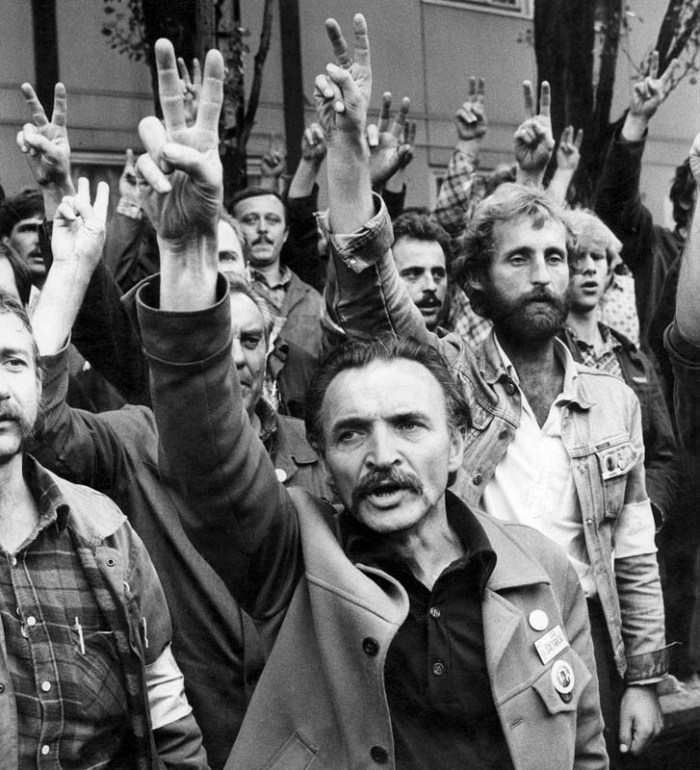 Two dualities of transition (Sztompka 1996)
democratization (communist regime -> democracy, rule of law)
marketization (command economy -> free market, liberal capitalism)

institution-building (organizations and institutions, from above)
culture-building (culture codes, rules and values, from below)
“civilizational competence” - a prerequisite for participation in democratic a market-based modern civilization
“Building a house is not the same as establishing a home.” (Brzezinski 1989)
Two dualities of transition (Sztompka 1996)
International dimension: The Visegrad Group (V4)
“To integrate our young democracies into European and transatlantic structures.” (Václav Havel)
1991: formed in Visegrád
1999: CZ, HU, PL joined NATO (SK joined in 2004)
2004: V4 joined the EU 
2007: V4 joined the Schengen
2016 - summit in Prague, Joint Statement on Migration
(Lech Walesa, Václav Havel, József Antall)
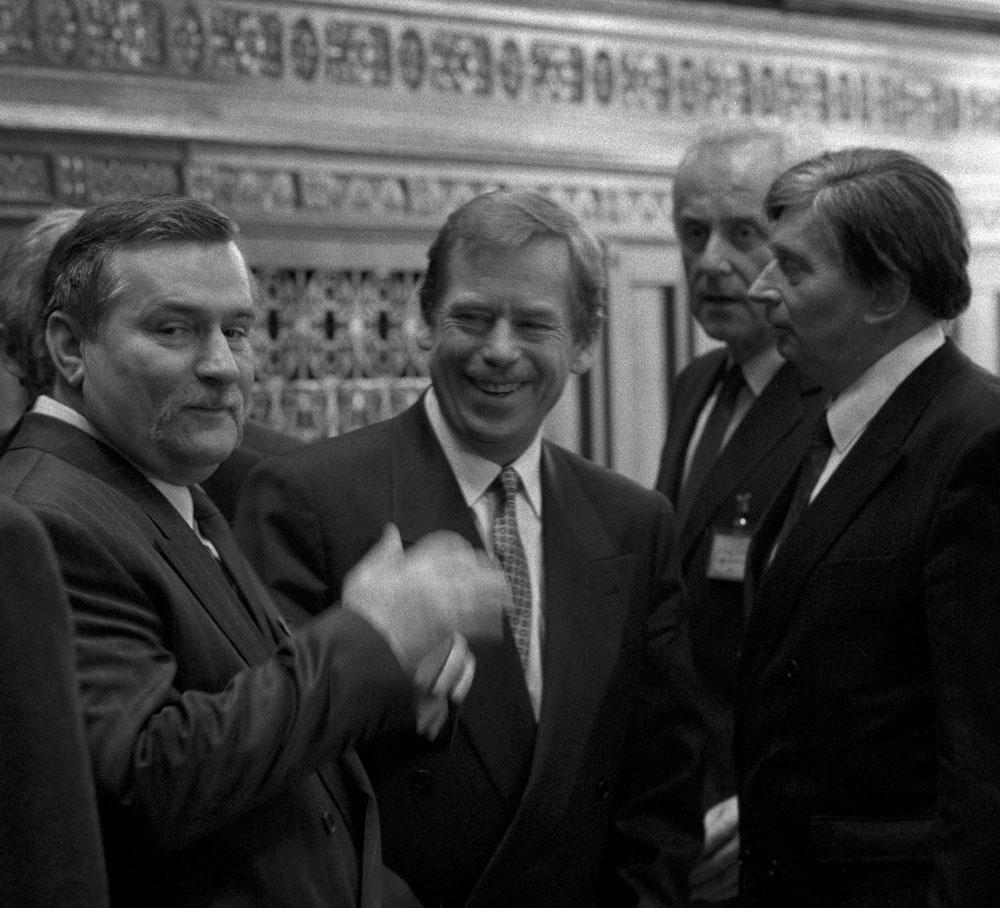 [Speaker Notes: The Visegrad Group was formed on 15th February 1991 at a meeting of the President of the Czechoslovak Republic, Václav Havel, the President of the Republic of Poland, Lech Wałęsa, and the Prime Minister of the Republic of Hungary, József Antall. This high-level meeting in Visegrad, Hungary, created an imaginary historical arch linking the idea of this meeting to the idea of a similar meeting, which took place there in 1335 and was attended by John of Luxembourg, King of Bohemia, Charles I of Anjou (Charles Robert), King of Hungary, and Casimir III, King of Poland. The central motif of the two meetings was the desire to intensify mutual cooperation and friendship among the three Central European states (see more on the 1335 Visegrád congress).

The formation of the Visegrad Group was motivated by four factors of decisive relevance:
the desire to eliminate the remnants of the communist bloc in Central Europe;
the desire to overcome historic animosities between Central European countries;
the belief that through joint efforts it will be easier to achieve the set goals, i.e. to successfully accomplish social transformation and join in the European integration process; and
the proximity of ideas of the then ruling political elites.]
International dimension: The Visegrad Group (V4)
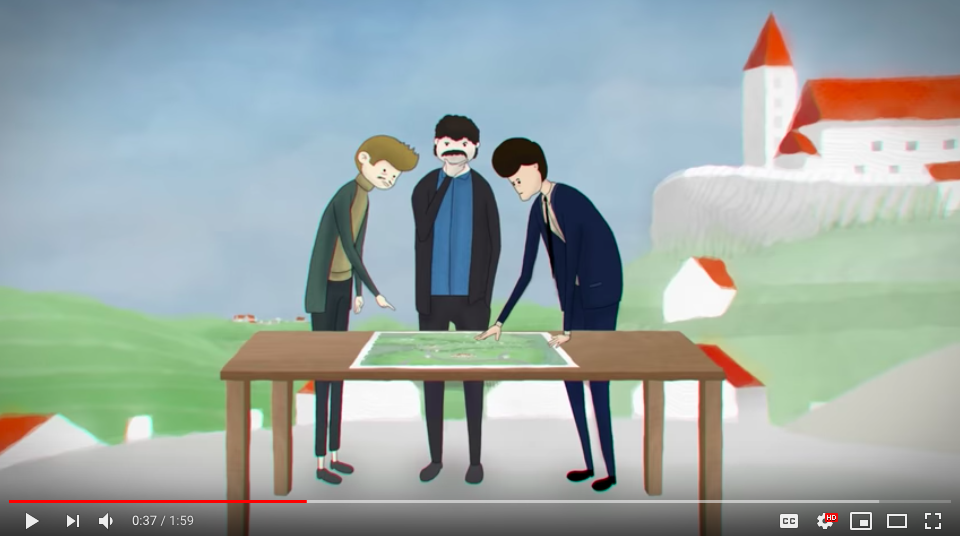 Visegrad Fund
https://www.youtube.com/watch?v=PgiX4D4JQiA&feature=youtu.be
Czechoslovakia Split in 1993
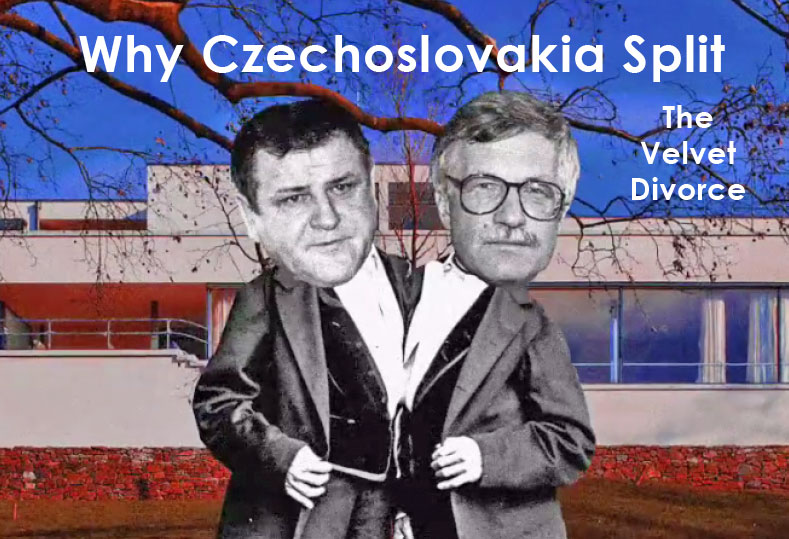 Václav Klaus and Vladimir Mečiar agreed to split the state without a referendum
Václav Havel opposed the decision and resigned (July 1992), the federation was without a president till the end of the year
2004 EU accession
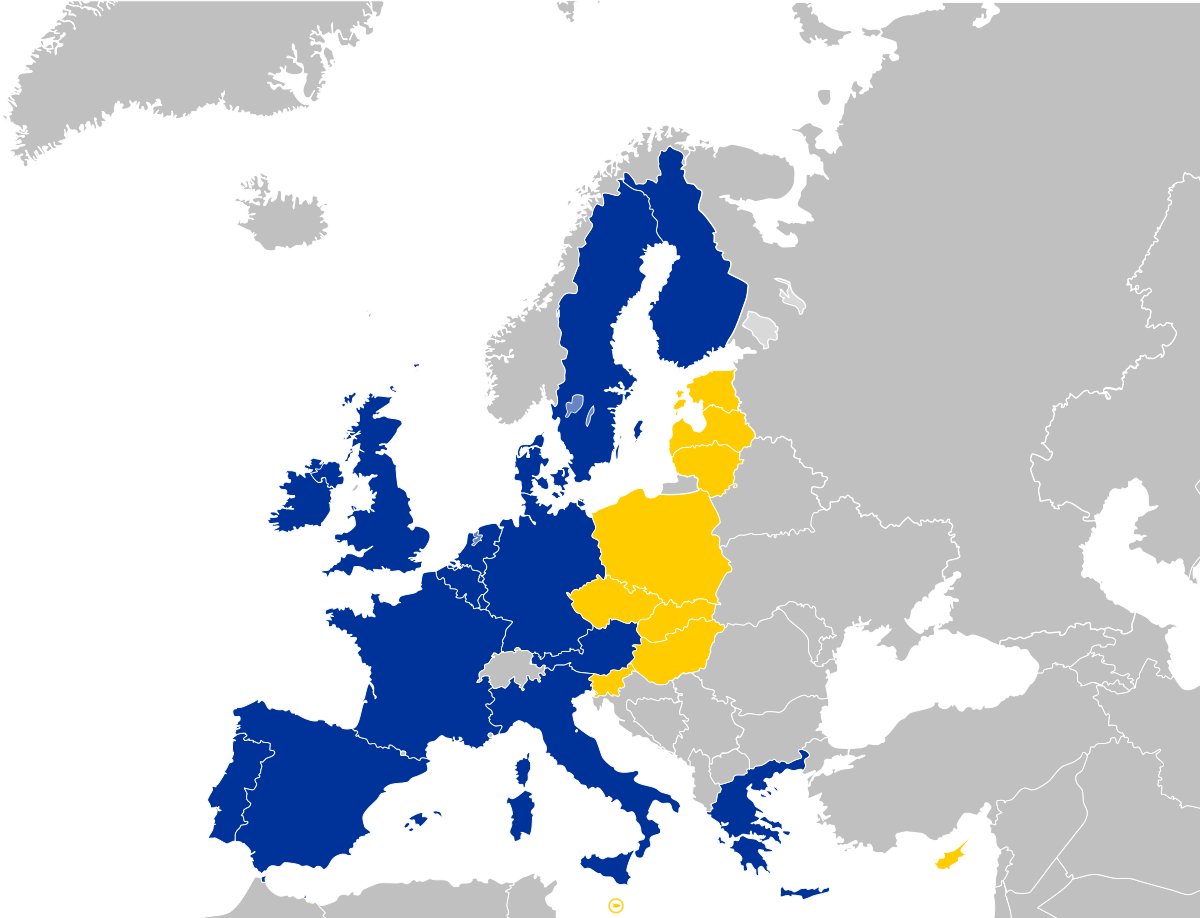 implementation and enforcement of all current EU rules (the "acquis")
new opportunity structure for advocacy NGOs, new financial resources for civil society (to be discussed)
“There is no doubt that many of these measures have been implemented because of the desire to become a EU-member rather than out of genuine support for the goals themselves.” (Kopecky, Mudde 2000)
[Speaker Notes: 10 new countries - Cyprus, the Czech Republic, Estonia, Hungary, Latvia, Lithuania, Malta, Poland, the Slovak Republic, and Slovenia - together representing more than 100 million citizens, joining the European Union
Referendums
Hungary — 83.8% in favour, turnout 45.6%
Slovakia — 93.7% in favour, turnout 52.1%
Poland — 77.5% in favour, turnout 58.9%
Czech Republic — 77.3% in favour, turnout 55.2%]
2004 EU accession
Copenhagen criteria (1993)
stable institutions guaranteeing democracy, the rule of law, human rights and respect for and protection of minorities;
a functioning market economy and the capacity to cope with competition and market forces in the EU;
the ability to take on and implement effectively the obligations of membership, including adherence to the aims of political, economic and monetary union.
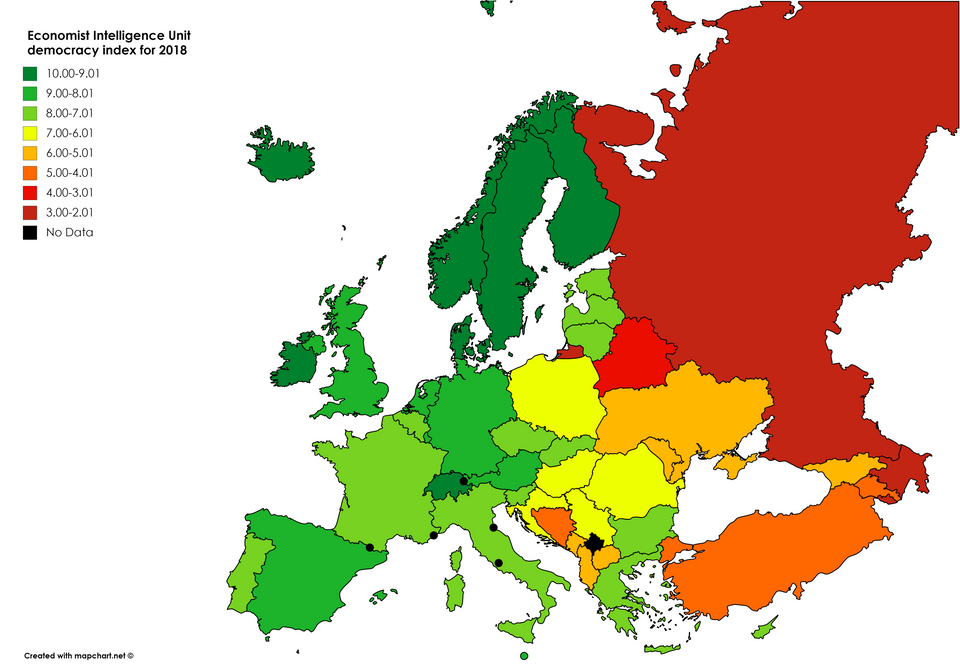 Critique of transition studies (Blokker 2005)
Modernist approaches - teleological, deterministic, ahistoric, transfer of Western models, pre-defined nature of agency, fail to explain differences
The historicist approaches - a new order is constructed with the legacies of communism (path-dependency approach - institutional patterns of the past; neo-classical sociology - historically accumulated habitus)
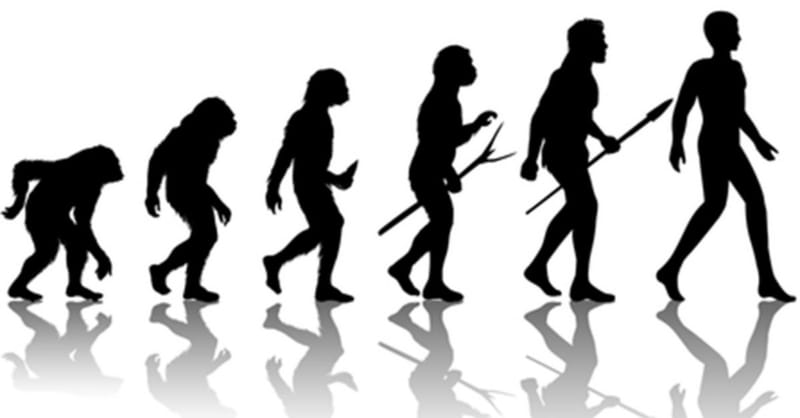 Critique of transition studies (Blokker 2005)
New proposed approach: 
plurality of modernizing agents 
multiplicity of programmes of modernization
multiplicity of institutional configurations 
two-way relationship Western centre - the Eastern periphery (acknowledging space to manoeuvre for the latter)

“The challenge is not to reduce the outcome of the transition in post-communist Europe to a mere (converging) variety of the Western European constellation, but to acknowledge significant difference in the emerging societal orders.”
Critique of transition studies (Blokker 2005)
the process of accession: spirit of assimilation 
convergence limited mostly to the surface, institutional level
“The enlargement ‘rite’, in which the applicant states shed their non-Europeanness and the European Union monitors progress in sameness, does not necessarily lead to comprehensive convergence which comprises, for instance, political cultures, collective identities, and perceptions of Europe.”
member states gain membership status and therefore effective means for the articulation of difference, contributing to an increase of diversity in EU
new members will have opportunity to defend national idiosyncrasies as well as distinct visions of future Europe